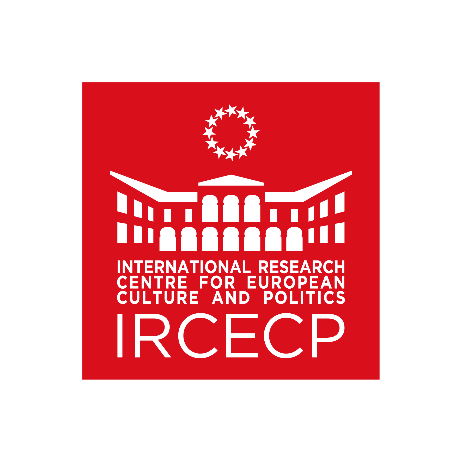 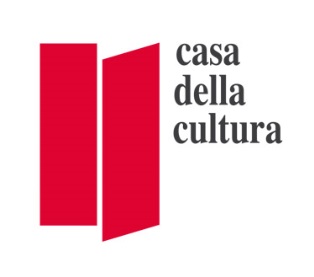 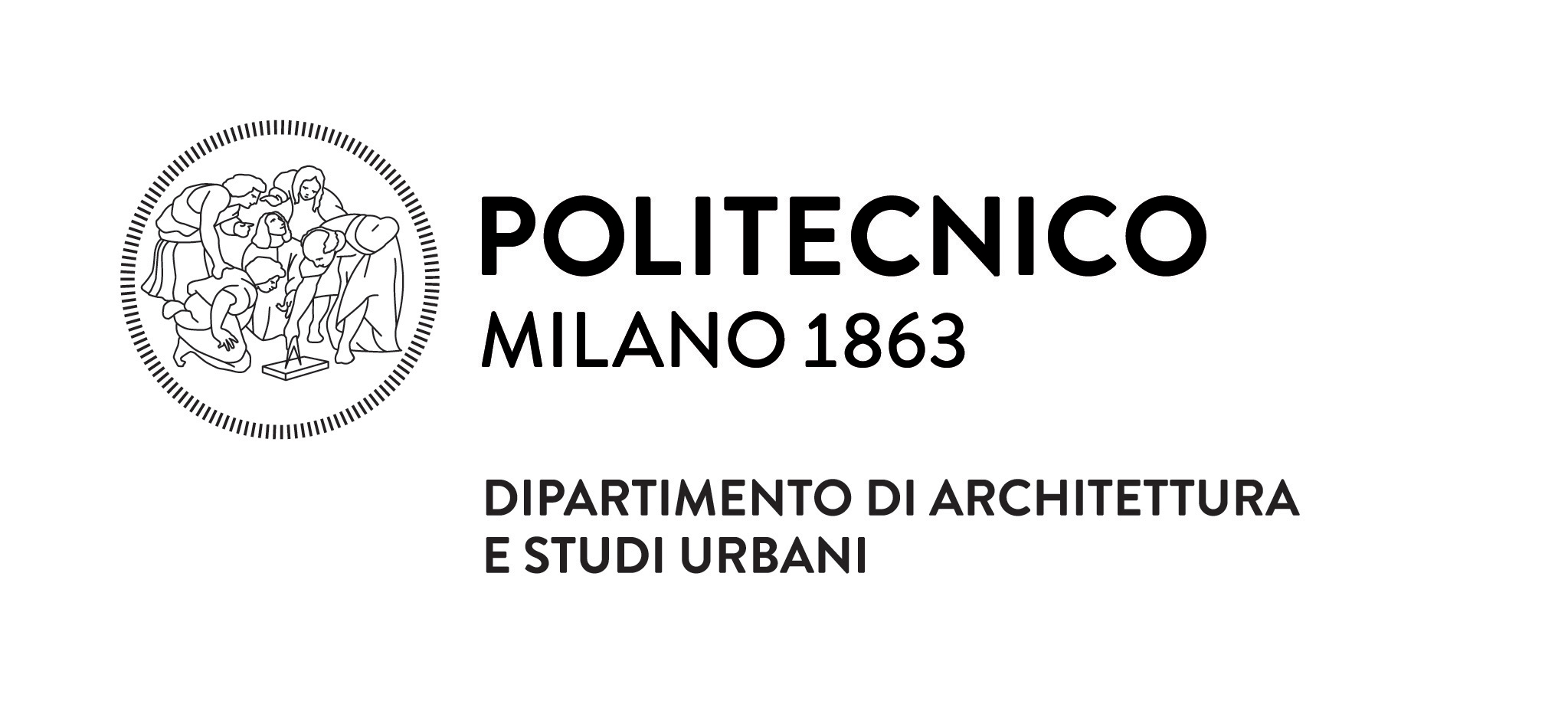 L’antieuropeismo di sinistra:Il caso grecoManos MatsaganisMartedì 26 ottobre 2021Ciclo di incontri sull’EuropaEuropa anni ‘20L’Europa e i suoi nemici
Premessa
Non ho i titoli per parlare di antieuropeismo di sinistra in Grecia da esperto.

Posso solo parlarne da osservatore critico, se non addirittura ostile (il mio riferimento politico-culturale è quello del centrosinistra europeista).

Come molti altri, ho partecipato nel dibattito pubblico esploso nel 2010

come opinionista scrivendo articoli su varie testate

come esponente di una posizione minoritaria (che le cause della crisi del debito erano largamente interne), e infine

come candidato (non eletto) alle elezioni politiche del 2012 nelle liste di Sinistra democratica.
Radici lontane
L’antieuropeismo di sinistra (e di una grossa fetta della società) in Grecia fa parte di un fenomeno più vasto che è l’anti-occidentalismo.

Non sto qua a raccontarvi dell’assedio di Costantinopoli del 1204 dai crociati, che ha indebolito fatalmente l’impero bizantino due secoli e mezzo prima della sua caduta definitiva nel 1453.

La diffidenza nei confronti degli occidentali fa parte della visione del mondo della Chiesa ortodossa greca che ha sicuramente influenzato quella di molti greci.

Connessa a questa diffidenza è la benevolenza istintiva (e difficilmente giustificata da fatti reali) nei confronti dei russi.
Il secondo dopoguerra
1945-1947: Crisi umanitaria evitata dagli aiuti dell’Unrra (United Nations Relief and Rehabilitation Administration), precursore del Piano Marshall.

1946-1949: Guerra civile. Intervento dei britannici, presto sostituiti dagli americani. Sconfitta dei comunisti. Legge marziale. Pcg fuori legge.

Anni 1950: Governi di destra monarchica e vendicativa. Persecuzione e discriminazione dei comunisti e dei loro alleati.

Ricostruzione: Scambi commerciali con i paesi occidentali, ma anche con gli Stati membri del Comecon (Unione sovietica e i suoi satelliti).
Accordo di associazione Grecia-Cee
1957: Partono i negoziati per la definizione dei termini dell’associazione tra la Grecia e la Comunità economica europea.

La prospettiva di un ulteriore avvicinamento del paese all’Europa occidentale (nel contesto di piena Guerra fredda) viene osteggiata dall’ΕΔΑ (Sinistra unita democratica).

Il discorso dell’ΕΔΑ enfatizza il rapporto disuguale («dipendenza») e la minaccia alla competitività dell’economia nazionale («salto nel vuoto», «le piccole e medie imprese finiranno in pasto ai leoni»).

1962: Entra in vigore l'accordo di associazione tra la Grecia e la Comunità economica europea.
Dittatura militare
1967: Colpo di stato. Sospensione della Costituzione. I colonnelli al governo.

Per paradosso, la persecuzione di tutti i democratici mette fine all’isolamento della sinistra, e contribuisce all’avvicinamento di molti ex avversari.

L’affermazione di una dittatura militare nella «culla della democrazia» provoca un’ondata di indignazione in tutta Europa.

Il Consiglio d’Europa espelle la Grecia. La Cee sospende l'accordo di associazione. Il prestito europeo del 1962-1967 non viene rinnovato. I sussidi europei agli agricoltori greci vengono congelati. Molti governi europei offrono sostegno agli oppositori greci.

Cresce l’europeismo di sinistra.
[Speaker Notes: (Invece per Usa e Urss, è business as usual con i colonnelli.)]
Scissione del Pcg
1968: Primavera di Praga.

La maggioranza del Bureau dell’interno del Pcg (che coordina i militanti comunisti attivi in Grecia) simpatizza con Dubček e denuncia l’intervento sovietico.

Invece la maggioranza del Bureau dell’esterno (la leadership comunista nell’Urss e nei suoi satelliti) mantiene la fede filosovietica.

Molti attivisti in esilio, in Italia ed altri paesi europei, optano per il Bureau dell’interno, presto costituito in partito («Pcg dell’interno»).

Il Pcg dell’interno diventa una delle forze principali della resistenza democratica, e dell’unità di tutti gli oppositori alla dittatura militare.
Ripristino della democrazia
1974: Caduta dei colonelli. Legalizzazione del Pcg (e del Pcg dell’interno). Referendum sulla forma istituzionale dello Stato. Vittoria della Repubblica (69,2%). Il partito del centrodestra, la Nea Dimokratia di Karamanlis, vince le elezioni politiche (54,4%).

Il Pcg dell’interno sposa l’eurocomunismo, si batte per un «socialismo libero e democratico», e sostiene con entusiasmo l’adesione all’Ue. Scambi politici e intellettuali con il Pci. I militanti leggono Gramsci, Berlinguer, Ingrao, Vacca (e Poulantzas, e Althusser …)

Il Pcg dell’interno vince le battaglie culturali e perde tutte le battaglie politiche. Il Pcg «ortodosso» esce vincitore dalla lite in famiglia.

Ascesa meteorica del partito socialista (Pasok) di Andreas Papandreou, che si presenta come movimento terzomondista, ferocemente critico alla socialdemocrazia (che denuncia come sostenitrice del capitalismo).
Adesione all’Ue
1981: La Grecia diventa il decimo Stato membro dell’Unione europea.

Il trattato viene firmato dal governo greco. I tre deputati del Pcg dell’interno (e della quasi defunta ΕΔΑ) sono gli unici rappresentanti dell’opposizione alla cerimonia d’adesione.

I due partiti maggiori dell’opposizione (Pasok e Pcg) declinano l’invito e scendono in piazza, per manifestarsi contro «Ue e Nato, lo stesso sindacato».

Campagna elettorale: Pasok promette un referendum sull’adesione della Grecia all’Ue (la quale osteggia).
I socialisti al governo: Papandreou (1981-1989)
1981: Pasok vince le elezioni politiche (48,1%). Il Pcg terzo partito (10,9%). Il Pcg dell’interno rimane senza deputati (1,35%).

(Alle elezioni europee dello stresso giorno, il Pcg dell’interno conquista un discreto 5,3% ed elegge uno dei 24 deputati greci al Parlamento europeo.)

Il governo di Andreas Papandreou si rimangia la promessa elettorale di un referendum sul futuro della Grecia nell’Ue, e si limita a distinguo simbolici.

1985: Cohesion turn. In vista all’adesione di Spagna e Portogallo, l’Ue istituisce i programmi integrati mediterranei (Pim).

Gli agricoltori greci (grandi sostenitori del Pasok) ricevono finanziamenti a pioggia. Nell’immaginario collettivo, l’Ue diventa «la mucca da mungere».

Nel frattempo, il debito pubblico esplode.
I socialisti al governo: Simitis (1996-2004)
1989-1990: Crisi politica e economica. Governi di unità nazionale.

1990-1993: Governo del centrodestra. Mitsotakis (padre) diventa PM.

1993: Papandreou vince le elezioni. La sua salute peggiora.

1996: Morte di Papandreou. Battaglia di successione. Vittoria inaspettata del socialdemocratico Simitis, convinto europeista (e oppositore interno).

1996-2004: Il governo greco partecipa attivamente negli affari europei. Crescita economica. Inflazione, deficit e debito sotto controllo.

2001: Adozione dell’Euro.

2004: Ammissione del Cipro nell’Ue nonostante la sua divisione (parte del suo territorio rimane occupato dalla Turchia).
Crisi (2010-2015)
2004-2009: Governo del centrodestra. Gestione fallimentare dell’economia in un contesto di euforia generale. Crescita economica. Indebitamento: il deficit fiscale al 15,1% del Pil (2009). Perdita di competitività: il deficit commerciale al 15,2% del Pil (2007 e 2008).

2009: Pasok vince le elezioni (43,9%). Papandreou (figlio) diventa PM. Scoppia la crisi del debito.

Il Pil scenderà di oltre un quarto. Austerità = più tasse + meno pensioni e altre prestazioni sociali. I redditi familiari medi scenderanno di quasi 40%.

Nelle due doppie elezioni del 2012 e del 2015, Pasok perderà gran parte del suo elettorato (arriverà al 6,3% nel 2015). Nel dibattito politico spagnolo si parlerà di «Pasokificación» del PSOE.

La crisi rafforzerà le pulsioni anti-occidentali e antieuropeiste.
SYRIZA (1991-2009)
Prima della crisi, SYRIZA è un piccolo partito.

Nelle politiche del 1993 SYN (Coalizione di sinistra e del progresso) fallisce la soglia di sbarramento del 3% e rimane escluso dal parlamento.

In quelle del 2009 SYRIZA (Coalizione di sinistra radicale) arriva al 5%.

La leadership del partito è formata da due componenti storici:

Gli ex-filosovietici usciti dal Pcg (per la precisione, rimasti nel SYN dopo l’uscita del Pcg nel 1991).

L’opposizione interna al Pcg dell’interno che ha osteggiato la trasformazione del partito in Sinistra greca (1987); una specie di Rifondazione comunista dopo la Svolta della Bolognina (1989) e il Congresso di Rimini (1991).
L’ascesa di Tsipras
1989: Si iscrive alla Gioventù comunista (filosovietica) il giorno dopo la caduta del Muro di Berlino (…)

1991: Esce dal Pcg, rimane nel SYN. Attivo nelle occupazioni di scuole.

1999-2003: Segretario della federazione giovanile del SYN/SYRIZA.

Genova 2001: Tenta lo sbarco ad Ancona. Viene fermato dai carabinieri.

2006: Elezioni amministrative. Candidato sindaco di Atene. Ottiene un buon risultato: 10,5%.

2008: Congresso del partito. Viene eletto Presidente con due terzi dei voti dei delegati.

2015: Diventa PM all’età di 40 anni.
Tsipras I
Gennaio 2015: SYRIZA vince le politiche con 36,3%, e forma un governo di coalizione. Partner minore: la destra «patriotica» dei Greci indipendenti (ANEL) il cui leader diventa Ministro della difesa. (Nigel Farage e Beppe Grillo partecipano al congresso di ANEL nel 2014.)

SYRIZA e ANEL hanno vinto le elezioni promettendo la fine dell’austerità. Parte il negoziato pasticciato di Varoufakis, Ministro delle finanze, con gli europei. Schäuble, suo controparte tedesco, offre alla Grecia «aiuti umanitari» in cambio della sua uscita («temporanea») dall’Euro.
Referendum
Luglio 2015: Il governo greco respinge l’offerta europea di un rinnovo dei programmi di salvataggio in cambio di austerità e riforme, e chiama i cittadini al referendum.

Invece di andare a Bruxelles, dove è atteso, Tsipras va a Mosca. Nel suo discorso parla di Greci popolo del mare, abituato a lasciare il porto per affrontare le onde. Qualche anno dopo emergerà che Vladimir Putin gli nega gli aiuti sperati, e gli consiglia di non rompere con l’Ue. Altri emissari di Tsipras vanno in Venezuela, e in Cina. Tornano tutti a mani vuote.

Il fronte del «No» (SYRIZA – ANEL - Alba dorata) vince con 61,3%. Aut aut degli europei.

Capitolazione di Tsipras. Terzo programma di austerità. Varoufakis si dimette. Esce l’ala anti-Ue (un terzo del Comitato centrale).
Tsipras II
Settembre 2015: SYRIZA e ANEL vincono di nuovo le elezioni politiche, perdendo 1 punto percentuale a testa, e formano un nuovo governo di coalizione, simile a quello precedente.

La legislatura sarà segnata dal cinismo, dall’incompetenza, dal nepotismo, e dai tentativi continui del governo di minare l’indipendenza della giustizia e dei media.

Agosto 2018: Incendi a Mati (a 29 km da Atene). 100+ persone perdono la vita. Irreversibile declino del consenso al governo.

Maggio 2019: Il partito di Nea Dimokratia, sotto la leadership centrista di Mitsotakis (figlio), stacca di 10 punti percentuali SYRIZA.

Luglio 2019: Elezioni anticipate. Vince Nea Dimokratia. Fine della parentesi populista. SYRIZA all’opposizione.
L’antieuropeismo di sinistra in Grecia oggi
La crisi ha minato la fiducia nell’Ue dei cittadini dei paesi maggiormente colpiti, ed ha alimentato l’antieuropeismo (in Grecia come nell’Italia).

L’esperienza degli ultimi 5-6 anni ha screditato il populismo di sinistra.
Negli anni recenti la fiducia nell’Ue ha mostrato segni di recupero.

In Italia (49%), è tornata vicina al 51% del 2008.

In Grecia (36%), resta lontana dal 62% del 2008.
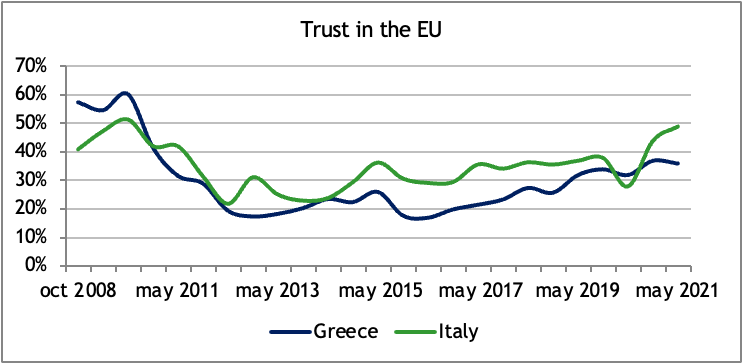 Dati Eurobarometro.
Per saperne di più
Ho trattato alcuni di questi argomenti in:
Matsaganis M. (2016) To the brink and back in Greece. Current History 115 (779) 108-113.
Matsaganis M. (2015) The trouble with SYRIZA. Open Democracy.
Matsaganis M. (2014) The catastrophic Greek crisis. Current History 113 (761) 110-116.
Doxiadis A. & Matsaganis M. (2012) National populism and xenophobia in Greece. In: The threats of populism: Europe’s reluctant radicals. London: Counterpoint.

Un paio di buoni libri scritti da esperti del fenomeno populista:
Mudde C. (2017) SYRIZA: The failure of the populist promise. Palgrave Macmillan.
Pappas T. (2014) Populism and crisis politics in Greece. Palgrave Macmillan.